Отчет об исполнении бюджета Вербовологовского сельского поселения за 2019 год
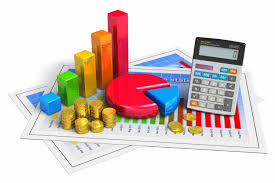 исполнение бюджета за 2019 год
Профицит  бюджета – превышение доходов над расходами
Исполнение доходов
 – 8780,5 тыс.рублей;
Исполнение расходов 
– 7016,5тыс.рублей;
Профицит бюджета 
– 1764,0 тыс.рублей
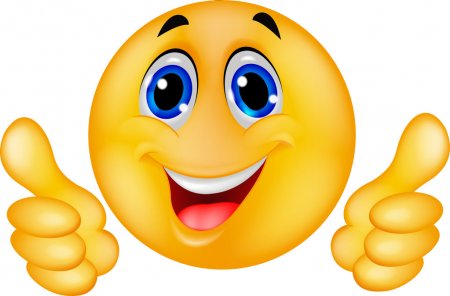 исполнение доходов за 2019 год
исполнение доходов за 2019 год
Структура доходовобщий объем полученных доходов – 8780,5 тыс.рублей
Сравнительный анализ поступления доходов с 2018 годом
исполнение расходов за 2019 год
Сравнение расходов бюджета с 2018 годом
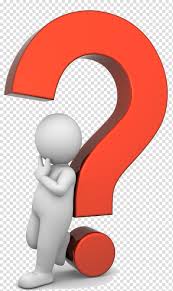 Что такое муниципальная программа

Муниципальная программа – документ стратегического планирования, в котором устанавливаются цели для решения задач социально-экономического развития поселения с указанием конкретных сроков и ответственных исполнителей, а также объемов и источников средств
Формирование  расходов  бюджета  программно-целевым методом планирования
Исполнение по муниципальным программ 6933,2 тыс.рублей
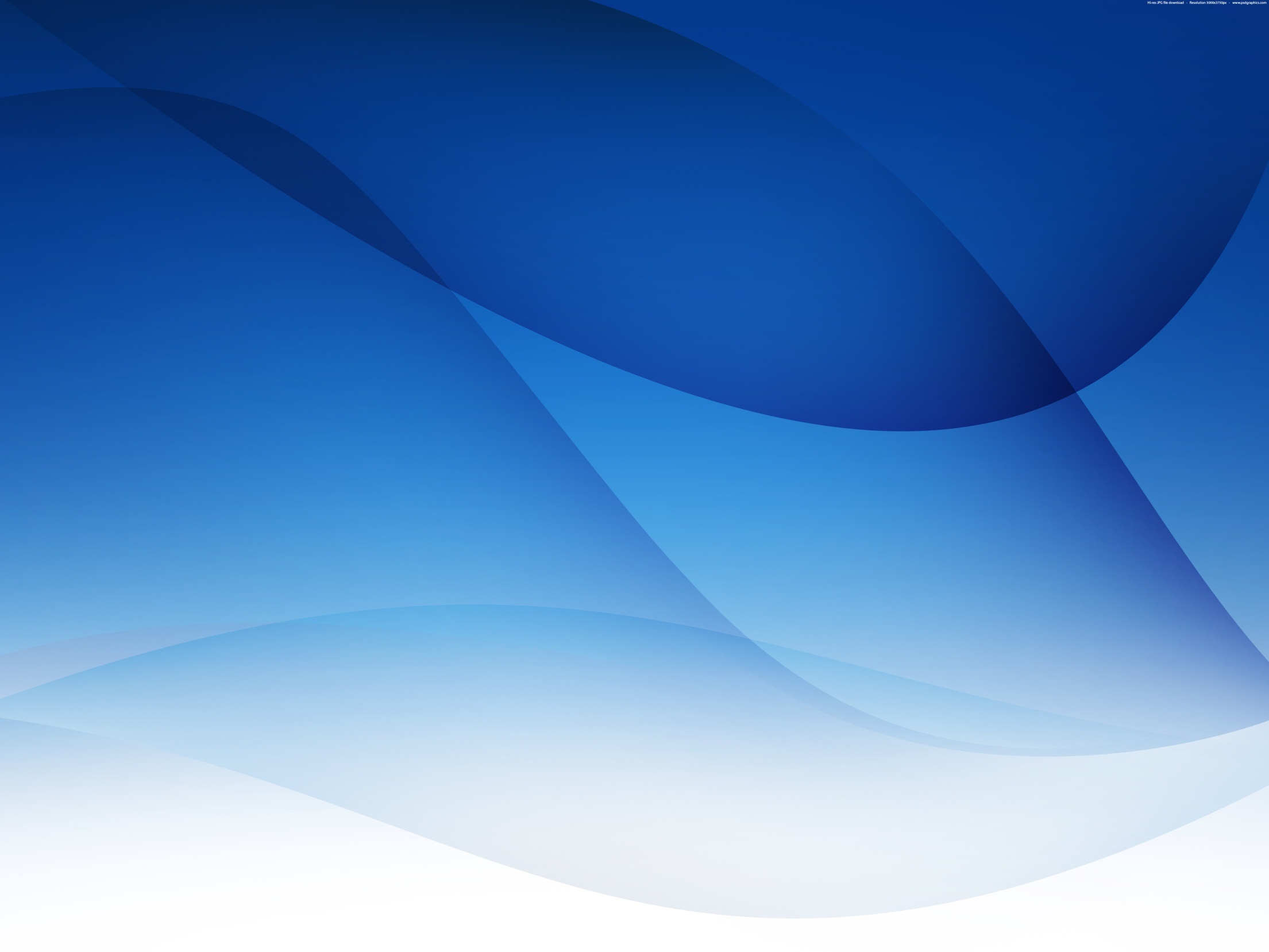 Формирование  расходов  бюджета  программно-целевым методом планирования
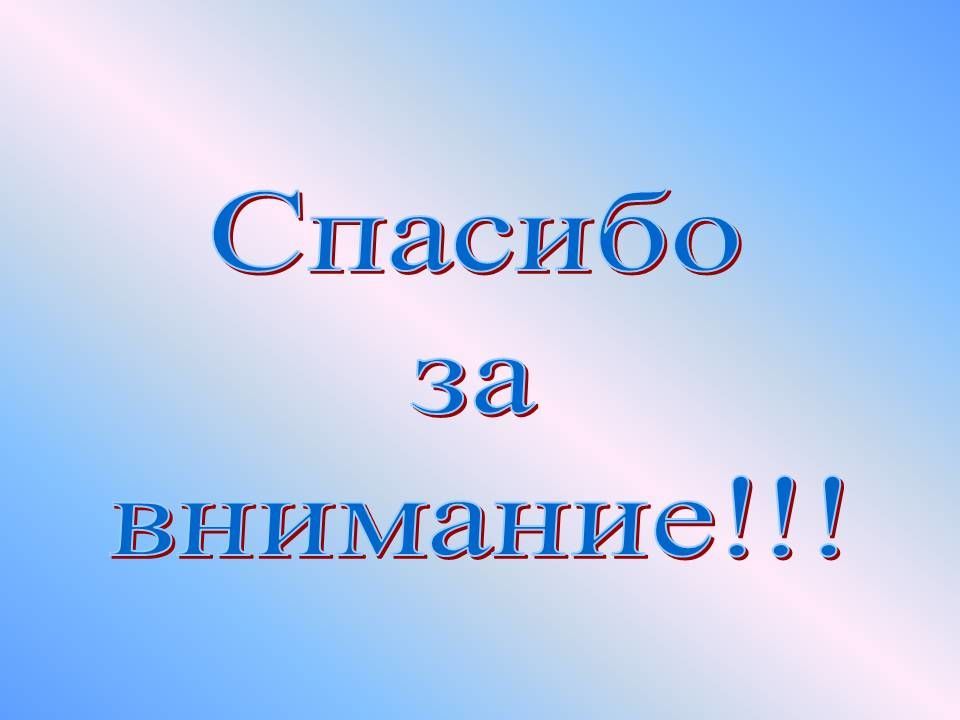